Monitoring a diagnostika kvantity a kvality pohybové aktivity
(pedometry, akcelerometry)
Lucie ŠIMKOVÁ
Monitorování PA
obsahem kinantropologie, medicíny, informatiky, matematiky a řady dalších
významná role při výzkumu pohybových činností v tréninkovém a edukačním procesu, medicíně a při rekonvalescenci

kvalitativní způsob … správné provedení PA ... dotazník, obrazová technika
kvantitativní způsob ... energetický výdej, srdeční frekvence, počet kroků
Oblast použití:
tréninkový proces (srdeční frekvence, spalování, …)
amatérský/profesionální
výzkumy pohybových činností – výzkum doporučení PA, počtu kroků …
preventivní medicína
rekonvalescence


statistika
Doporučení počtu kroků a množství PA:
PA … 60 až 90 minut denně
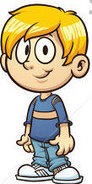 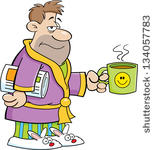 13 000
10 000
D	    11 000
CH	    13 000
Pedometr
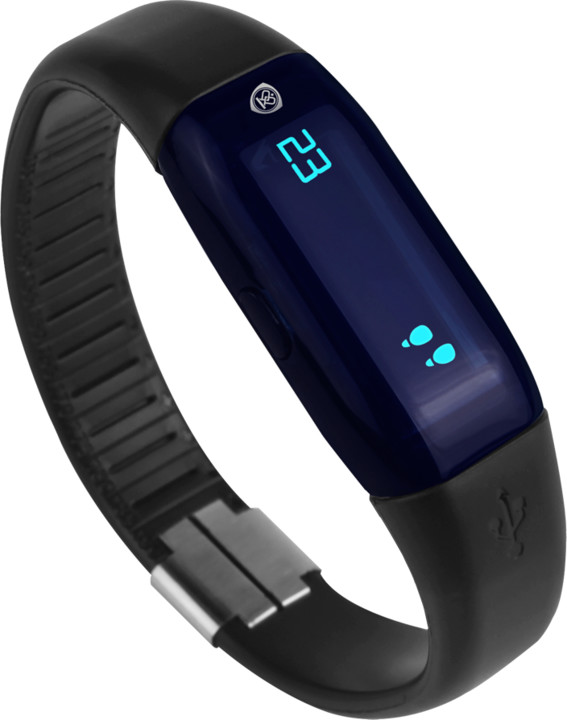 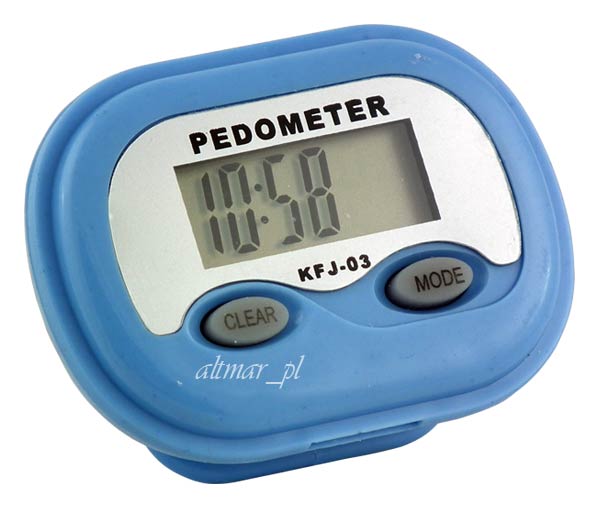 mechanismus
typy pedometrů
Pedometry (krokoměry)
elektronický x elektromechanický x mechanický přístroj 
princip mechanického senzoru – využívají MEMS
mechanismus, který při každém došlápnutí přičte jeden krok
měření počtu kroků a vzdálenosti
zaznamenávají poskoky a změny poloh

umístění - kdekoli
Akcelerometr
Akcelerometr w GT3X-BT a jeho možné umístění
Akcelerometry
elektromechanické zařízení, které měří zrychlení sil (statických/dynamických)
měření pohybů těla a jeho zrychlení            výpočet intenzity pohybové aktivity v daném čase 
piezoelektrické senzory detekující zrychlení v jedné až třech kolmých rovinách
Actigraph wGT3X-BT měří:	- zrychlení
									- počty aktivit
									- energetický výdej
									- metabolické hodnoty
									- počet kroků
									- intenzitu PA
									- záchvěvy (při aktivitě i sezení)
									- pozici těla
									- spánkovou latenci
									- dobu spánku
									- účinnost spánku
									- okolní světlo
Postup při práci s akcelerometry
Inicializace přístrojů (software ActiLife) – čas měření, vzorkovací frekvence
Vkládání biometrických údajů TO – jméno, pohlaví, datum narození, 									    výška, váha, rasa, umístění zařízení 
Měření (data v interní paměti)
Zpracování v softwaru ActiLife
Zpracování v programech (př. Statistica, Microsoft Excel)
Vyhodnocení dat
Ukázka dat převedených do Excelu
Zdroje
http://homel.vsb.cz/~jur286/prostredky_aut_rizeni/preklad.htm
http://www.10000kroku.cz/?page=kategorie&&ktera=krokomer
https://cs.wikipedia.org/wiki/Krokoměr
http://www.telesnakultura.upol.cz/pdfs/tek/2009/02/08.pdf
Ježová , S. (2010). Možnosti monitoringu pohybové aktivity dětí mladšího školního věku. (Thesis, Masaryk University, Brno, Czechia). Retrieved from: http://is.muni.cz/th/174127/pedf_m/
Šimková, L. (2016). Monitoring pohybové aktivity u žáků druhého stupně základních škol. (Bachelor‘s thesis, Masaryk University, Brno, Czechia). Retrieved from: https://is.muni.cz/auth/th/422011/fsps_b/Bakalarska_prace_Lucie_Simkova.pdf